Desky
Make your work easier
Problemi današnjih stolova
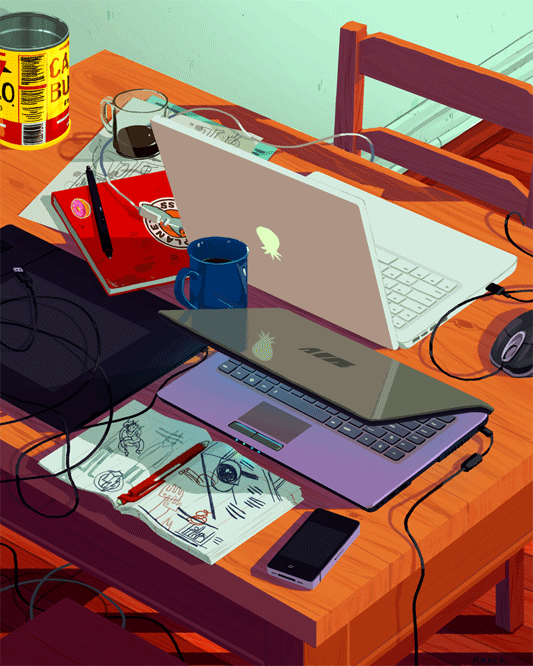 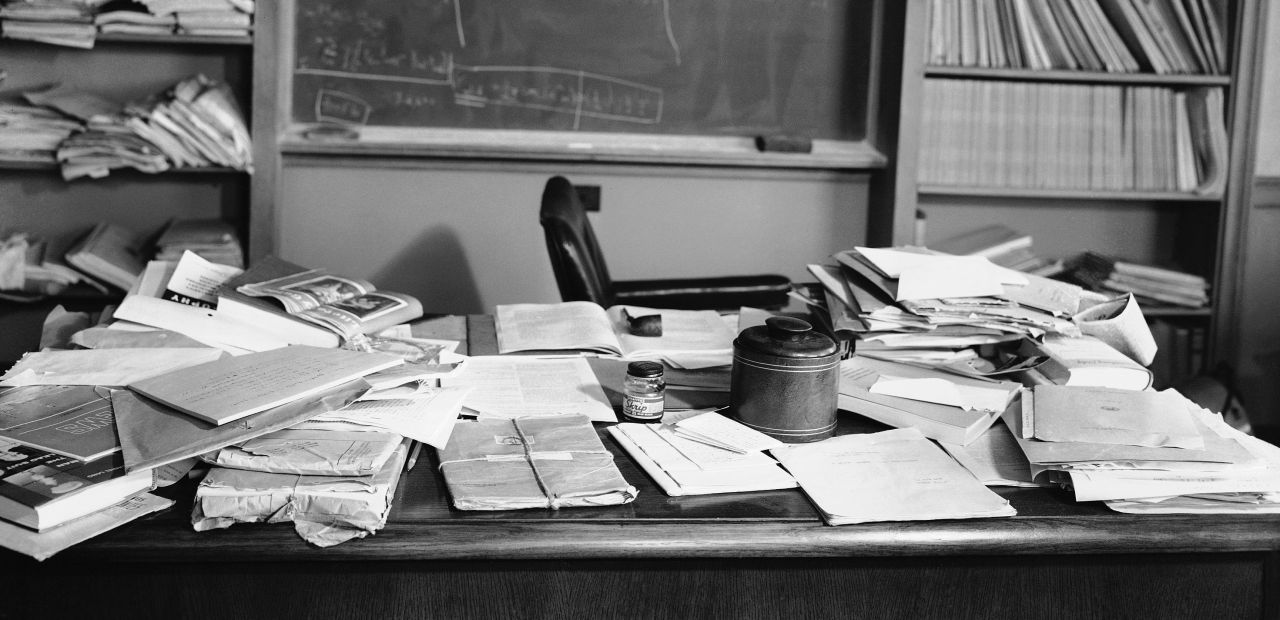 NAPRAVILI SMO RJEŠENJE
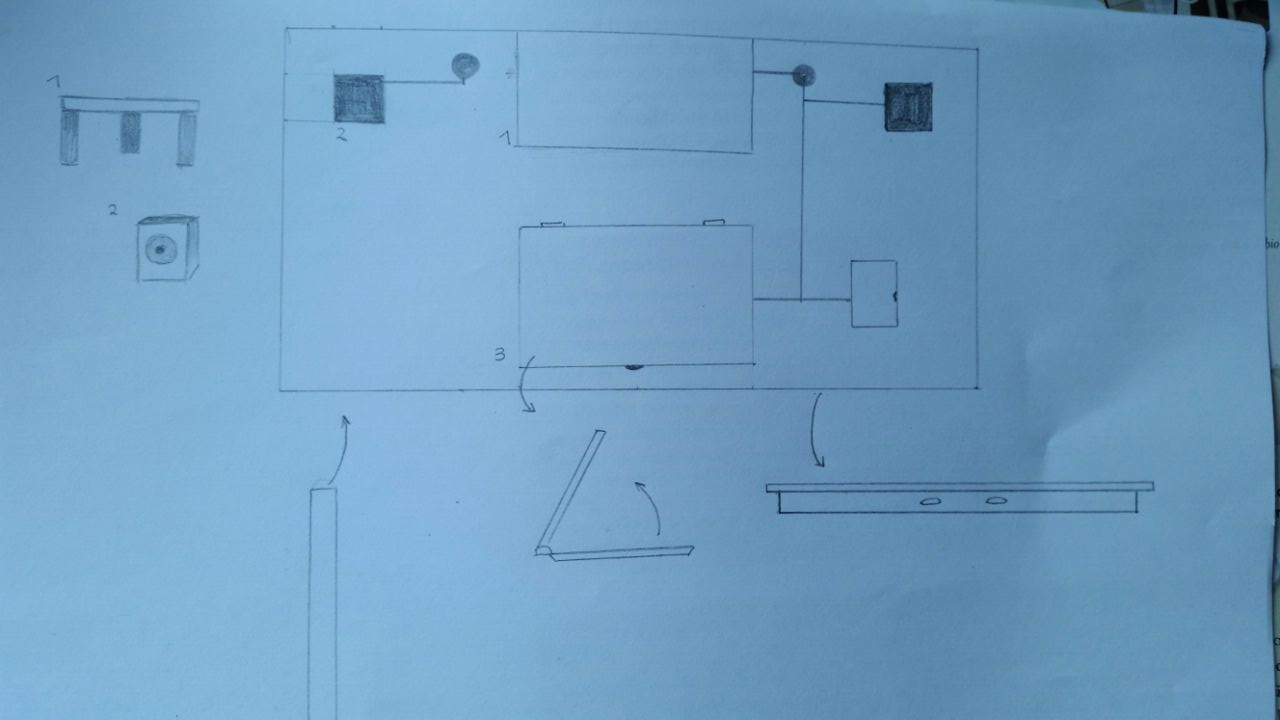 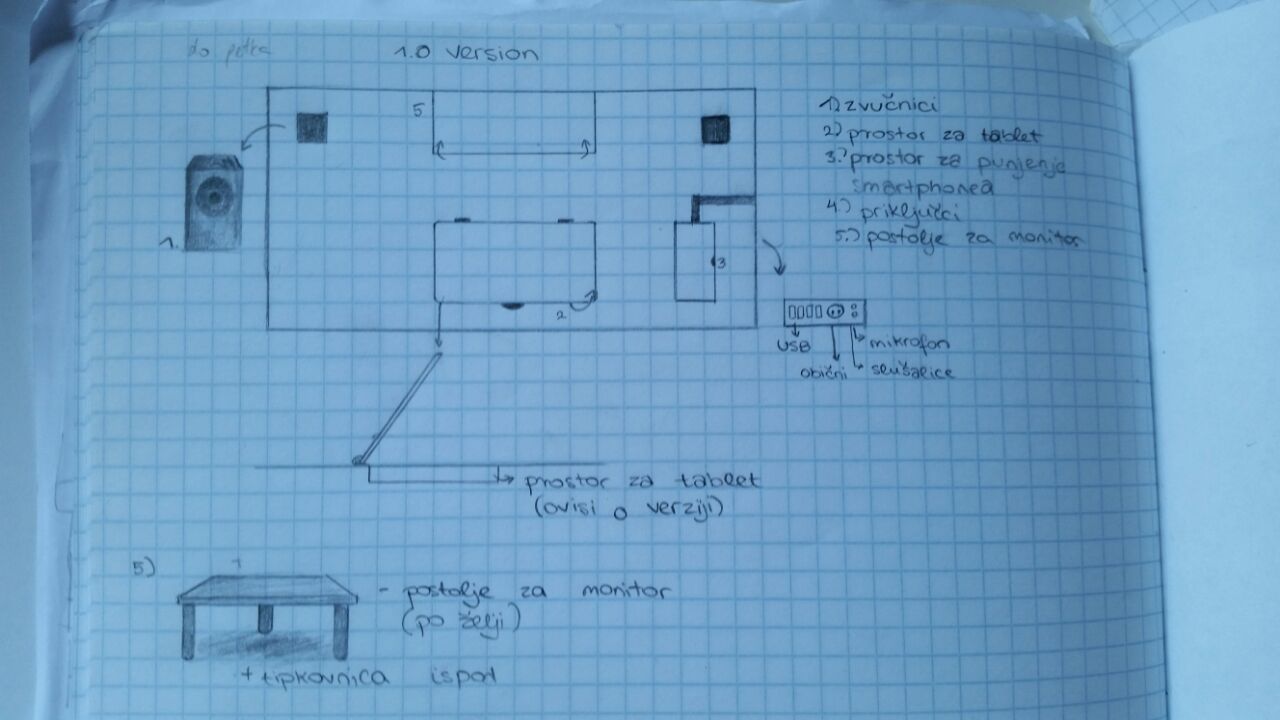 Specifikacije
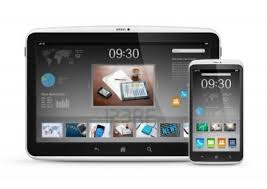 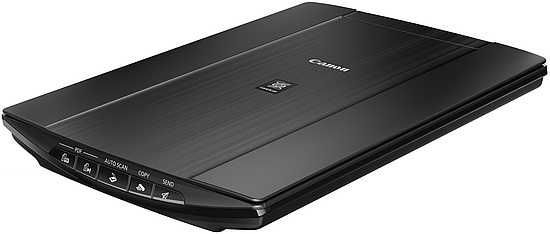 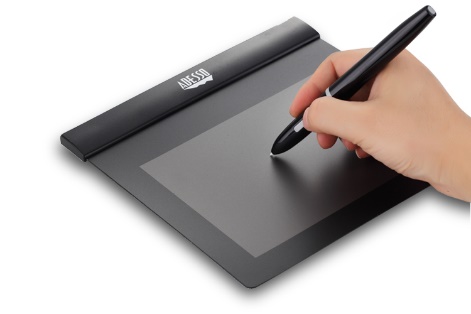 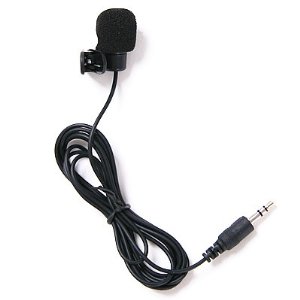 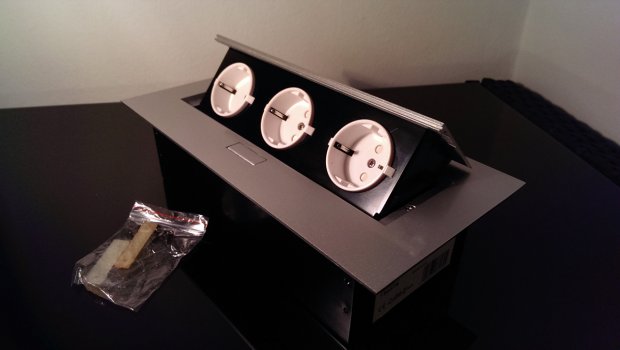 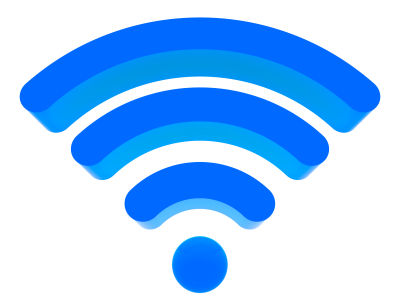 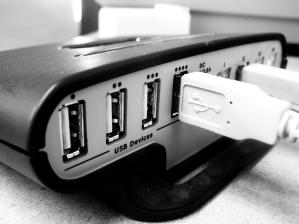 Verzije stola
-Dolazi u raznim boje (crna, bijela, plava, ružičasta…)

-Verzija 1.0
   -za djecu i starije osobe
   -bez grafičkog tableta
   -prilagođene veličine
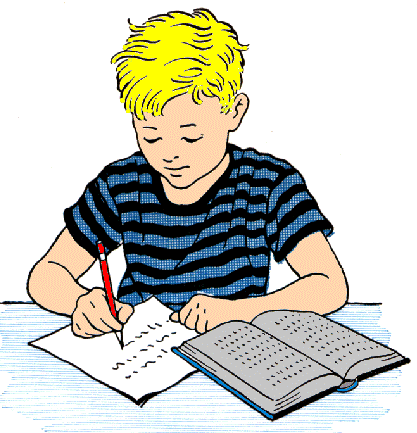 -Verzija 2.0
   -za srednjoškolce, poslovne ljude i svakodnevnu uporabu
   -s grafičkim tabletom
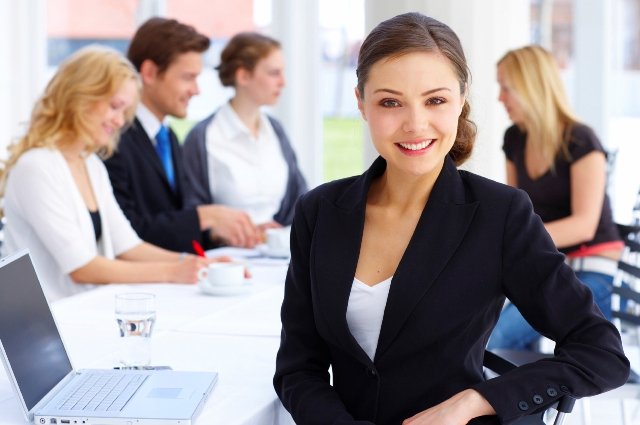 -Verzija 3.0
    -studente i kreativce
    -s naprednim grafičkim tabletom i specifikacijama
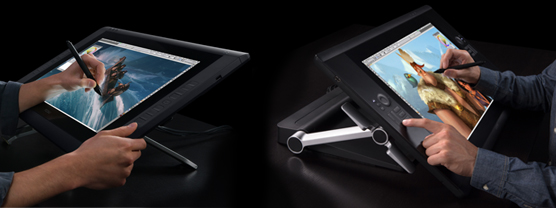